Періодична система
В історії розвитку науки відомо багато великих відкриттів. Але деякі з них можна співставити з тим, що зробив Менделєєв - найвидатніший хімік світу. Хоча із часу відкриття його закону пройшло багато років, ніхто не може сказати, коли буде до кінця зрозумілий весь зміст знаменитої «таблиці Менделєєва».
Періодична система-шахово-клітинна таблиця, в якій елемент займає своє місце.
Загальні закономірності заповнення рівнів елементами:
Класифікація елементів за їх електронною поведінкою
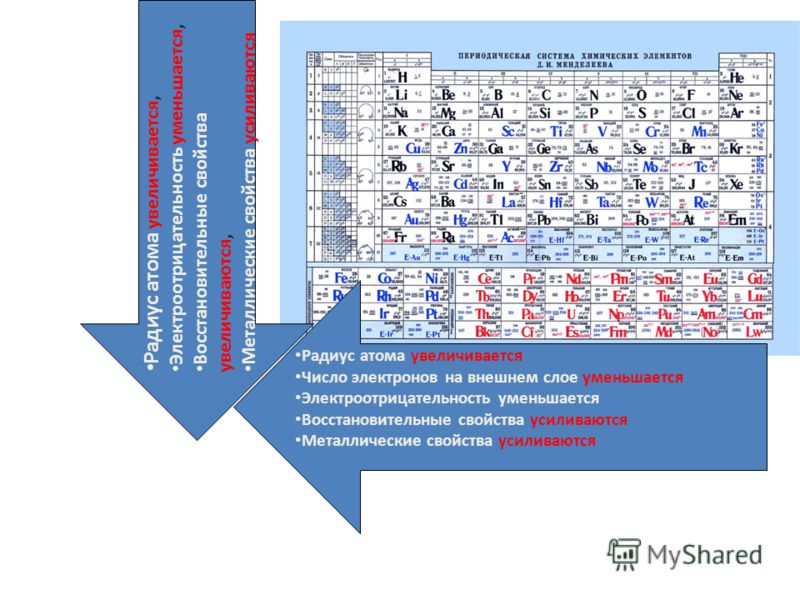 Радіуси атомів  (ефективний радіус атома) – це границя силового поля, ближче якої даний атом не підпускає ніякі інші частинки. В періодах r еф. зменшується, бо чергові електрони стають на один і той самий рівень, а Z весь час зростає. В А- підгрупах зверху вниз r еф. зростає, оскільки збільшується число електронних рівнів.
Кількісна характеристика хімічних властивостей елементів
Періодичний закон
Властивості хімічних елементів, а також форми і властивості сполук елементів перебувають у періодичній залежності від величини заряду атомних ядер.
В даний час поширеними є три форми таблиці Менделєєва: «коротка», «довга» і «наддовга».
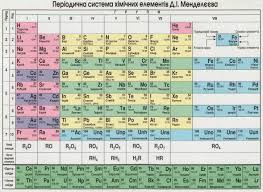 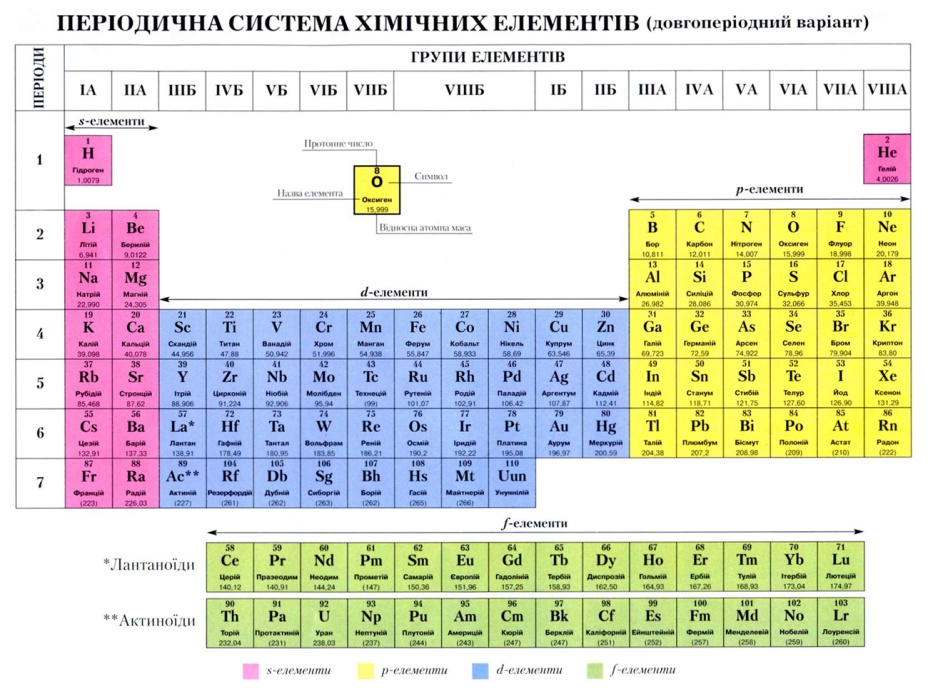 Вісім родин хімічних елементів
Принципи заповнення Таблиці періодичної системи
Електрон, як енергетична система, має власну кваркову структуру, тому при приєднанні до атома одночасно займає вісім точок простору, яким передає свою енергію. При цьому змінюється геометрична форма просторової будови атома.
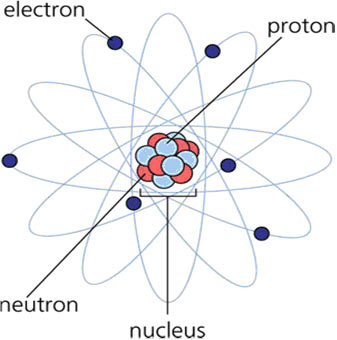 Принцип побудови таблиці хімічних елементів заснований на моделі атома Бора – атомі водню. Модель атома Бора – це двовимірна модель, якій вже більше ста років.
Найменші матеріальні частки
Електрон – енергетична частка, утворена з кварка простору під час первинного нуклеосинтезу. Електричний заряд електрона є одиничним випробувальним зарядом і дорівнює -1. Розмір електрона близько 2,8 x10 (-15) м.
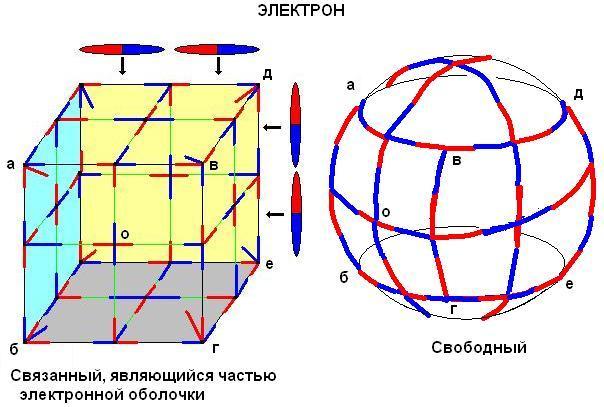 Нейтрон – енергетична частка реального навколишнього Всесвіту, утворена з 8 кварків простору вимірювання  , що мають власну внутрішню структуру.Структура нейтрона або внутрішня організація електромагнітного поля елементарної енергетичної частинки є єдиною основою, на якій побудований весь  матеріальний Всесвіт у всіх його просторових вимірах.
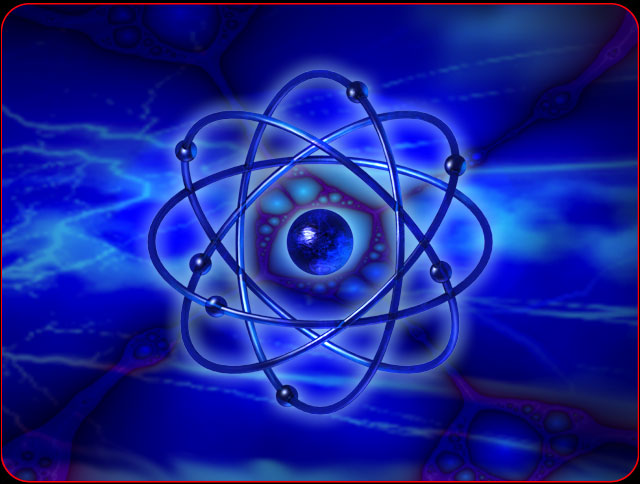 Якщо в нашому фізичному просторі в результаті переміщення нейтрона і його обертання, будуть досягнуті умови, при яких область початкових умов нейтрона і вільного електрона співпадуть, то виникне електронно-нейтронна взаємодія. Електрон розташовується в секторній області кварка, на головній дипольній осі і визначає основні хімічні властивості речовини.
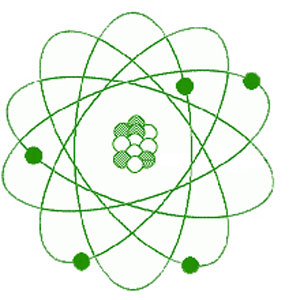 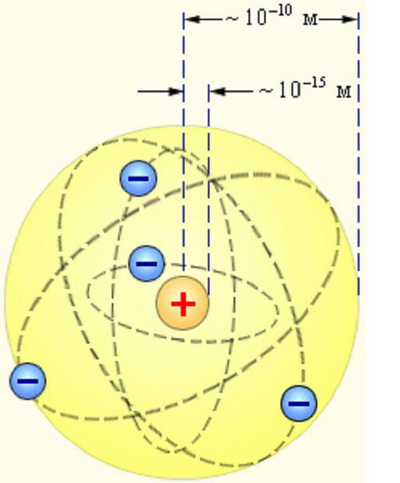 Конструкція кожного наступного за номером елементу включає в себе конструкцію попереднього елементу. Останнім елементом  є елемент з порядковим номером 120, який має  максимальну відносну масу  А = 320. Всього хімічних елементів в природі є 120. Із них: s – елементів – 16; p – елементів – 36; d – елементів – 40;f – елементів – 28.
Для того, щоб отримати поки не існуючий 119-й елемент, ученим належить з'єднати ядра 23-го елемента Ванадію і 96-го елемента Кюрію. Для отримання ж 120-го елемента потрібні ядра того ж Кюрію і 24-го елемента - Хрому. Для того, щоб провести експеримент, вчені будуть використовувати в своїй роботі прискорювач частинок і модернізований спеціально для цього газорозрядний іонний сепаратор.
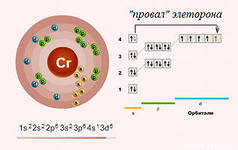 Дякуємо за увагу!